Question.1 

 Regarding the relationship between Ton / Toff setting and RFOUT ON / OFF, Is it correct with the following understanding?

   Ton = PWDN(PowerDown) Pin Input: Low => High =RFOUT OFF
   Toff = PWDN(PowerDown) Pin Input: High => Low =RFOUT ON
Question.2

When changing the PWDN terminal from low to high and  turning off  the output of the RFOUT terminal, the Ton time of  this portion(50% TTL to 100% Pout) must be 0.64 μs or less.Is this understanding correct?
Max:0.64us
V
5V
2.0V(VIH) = 100% TTL
1.4V          =  50% TTL
0.8V(VIL)
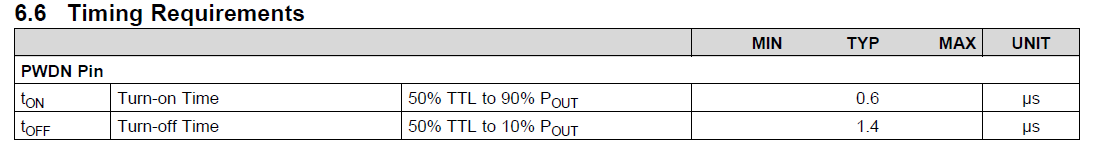 0V
T